优化必备知识提高能力素养
优化必备知识
学科必备知识是提高政治学科素养的重要支撑和前提，是新高考考查内容的重要组成部分，也是学生在复习时最会作为抓手的东西。
      第一，必备知识是由学科的基本事实、基本概念、基本原理组成的知识体系，不是单一、碎片化的知识点。
      第二，在陈述性知识基础上重点关注程序性知识，即“怎么想”、“怎么做”的问题。
     第三，必备知识还包括实践发展、理论创新过程中的重大理论观点、重要论断等。
优化必备知识
建议：
1.防止知识的机械重复，零散知识结构化整合
2.掌握知识的不同层级，由表及里的层层深入
3.关注知识的迁移联系，打通知识之间的脉络
市场配置资源的机制、作用
市场失灵
规范市场秩序的必要性、措施
社会主义市场经济的特征
宏观调控的含义、目标、手段
市场与政府的关系
优化必备知识         ——整合
围绕核心知识，横向关联、纵向串联
横向：围绕市场、政府建构小体系
纵向：“市场”在经济生活各部分内容的表现
“市场”在经济生活各部分内容的表现
生产与消费：可理解为供给与需求，即市场配置资源的机制之一
所有制结构：不同所有制经济平等使用生产要素、公开公平公正参与市  
             场竞争。
分配制度：要素价格由市场按贡献决定
市场配置资源：含义、市场经济的一般规律、三种机制、作用、市场失
               灵、规范市场秩序
经济全球化与对外开放：融入国际市场，积极参与国际经济竞争与合作。
市场对资源配置起决定性作用
优化必备知识         ——细化
对核心知识要分层细化，深度理解
优化必备知识         ——迁移
有效市场和有为政府
陈述性知识、程序性知识、价值性知识
知识在实践中的运用
提高能力素养
对学生而言，适应性测试的一大特点是情境新、信息多、时间紧，堆砌知识点的做法显然难以适应。
        在二轮、三轮的复习过程中，主要不在于反复回顾教材知识，不局限于几本教材和教辅，而是要进一步提高复习的开放性，提高试题选择、信息获取、情境设置、任务设计的思维含量，给学生一个“会思维”的框架，而不是“被标准”的答案，切实提升学生学科思维能力与核心素养。
提高能力素养
建议：
1.关注社会热点，保持对实践发展和理论创新的敏感度。
2.树立问题意识，注重对情境优化和问题研究的创新力。
3.提高思维质量，理清思路、“套路”、总结思维方法。
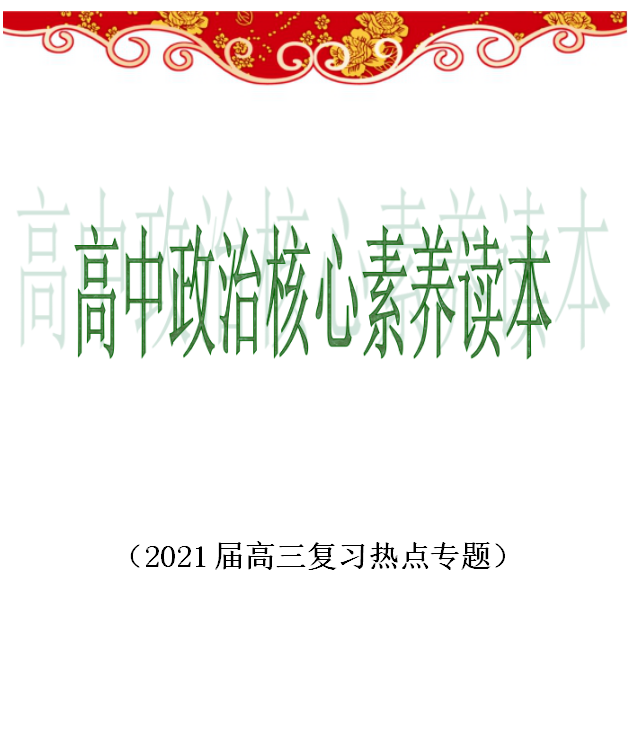 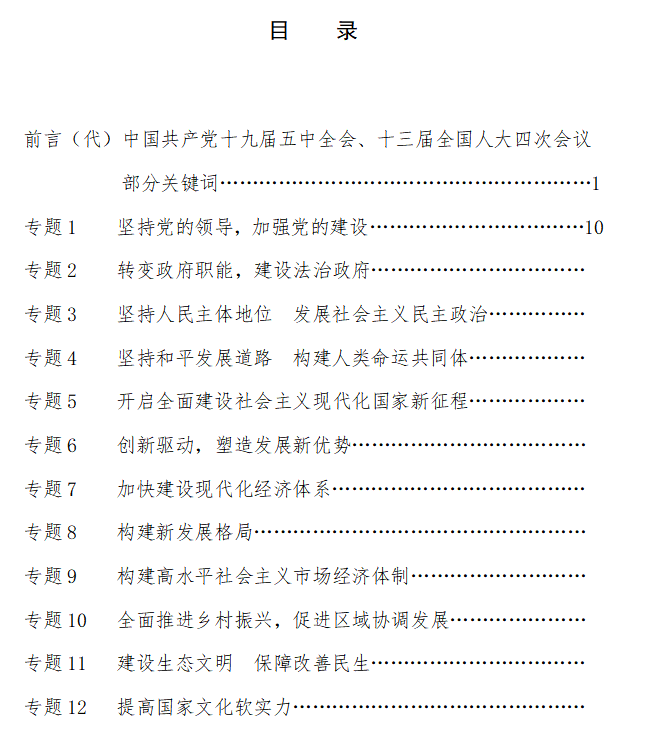 提高能力素养  ——关注社会热点
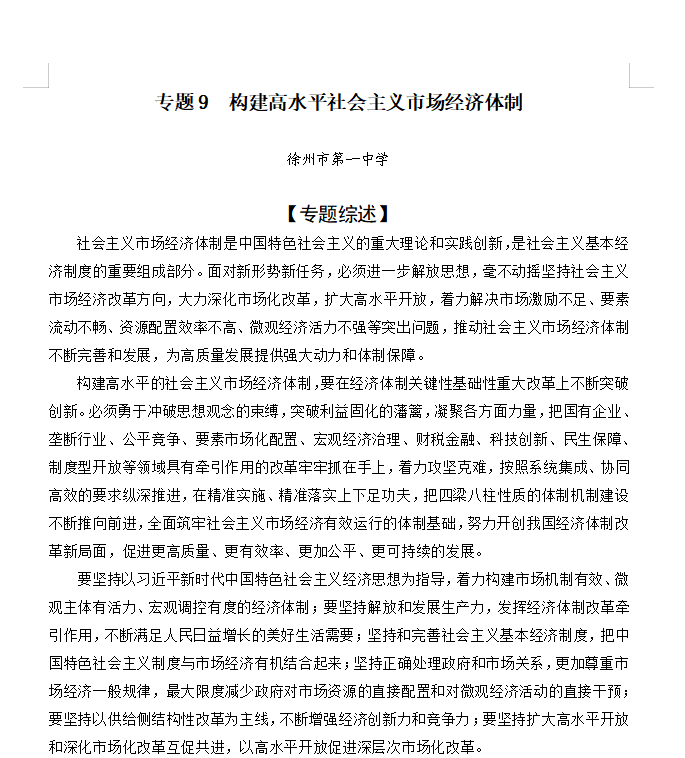 1.通过多种途径，引导学生了解社会、深入实践，保持对实践发展和理论创新的高度敏感，让新事物、新现象、新理论、新观点进入课堂。
国家组织药品集中采购是对既往药品集中采购制度的重大改革，坚持市场机制和政府作用相结合的原则，坚持“带量采购、量价挂钩、招采合一”的方向，有利于完善以市场为主导的药价形成机制，推进药价回归合理水平。截止2020年11月，国家组织了三批药品集中采购，共涉及112个品种，平均降幅54%，初步估算可为患者和医保基金节省超过500亿元资金。
     有人说药品集中带量采购能够降低药品价格，对使用者有利，对药品生产者不利。对此说法你是否认同？请运用市场机制的相关知识说明。
提高能力素养  ——关注社会热点
2.情境的选择、问题的切入应与主干知识紧密融合、与学生思维难点高度关联，突出思维含量、思维张力。
3.教师应多尝试自主命题，不依赖于教辅或套卷，细细打磨。
发展规模经济、鼓励企业做大做强与加强反垄断是否矛盾？
更好发挥政府作用为什么还要转变政府职能？
提高能力素养  ——注重思维质量
有人说药品集中带量采购能够降低药品价格，对使用者有利，对药品生产者不利。对此说法你是否认同？请运用市场机制的相关知识说明。
引导学生注重解读题目的问题逻辑，搭建答题层次，同时确定知识逻辑，让知识逻辑服务于问题逻辑，避免知识点堆砌
提高能力素养  ——注重思维质量
（南通徐州等七市二检17）综合分析我国小店经济演化的动因。
思路：某一题目的答题层次
思维：学科共性的思维范式
思想：实践的意义和价值
思路：原因分析
思维：          
生产与消费（经济发展、技术进步等；收入增加、消费升级等）
市场与政府（市场机制、市场秩序、市场规则等）（制度、政策、治理等）
思想：稳定就业，增加收入，保障民生，增强经济发展韧性。
分析经济现象的一般思想方法
1.经济现象的运行：
①主体：
②机制或手段：

③目的：
2.经济行为的价值思考/是非判断
国家/政府/管理者、企业、消费者等
动力（利益）、市场（价格供求竞争、市场秩序等）、政府（政策、制度）、技术（创新）等
增加企业利润、满足人民需求、增强国家实力→资源优化配置
遵循经济规律，符合市场秩序，遵守法律法规，承担经济责任
准确识变、科学应变、主动求变，在危机中育先机在变局中开新局
谢谢各位同仁前辈！